Laser Surface Alloying of Aluminium (AA1200) Alloy for Improving Hardness Property
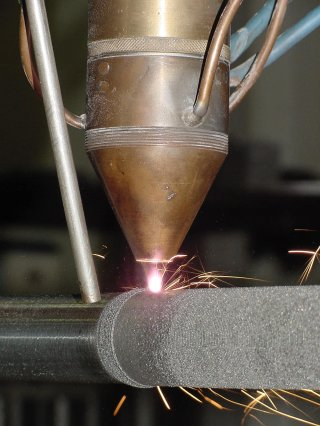 Compiled by: Rambau Given
Supervisor: Dr Popoola A.P.I
2
Layout
Introduction
Laser surface alloying
Significance of study
Research methodology
Outcome
Conclusion and recommendations
Reference
Acknowledgement
3
Introduction
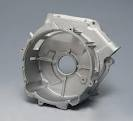 Classification of aluminium alloys
Casting alloys- liquid material poured into moulds and solidify
Wrought alloys- about 85% is used in wrought products

Wrought products
Engine part
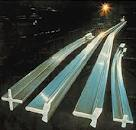 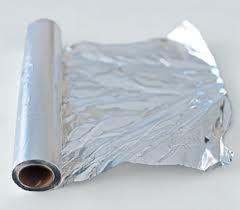 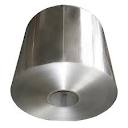 Foils
Rolled plates
Extrusions
4
Introduction, cont…
Further classification
Heat treatable- can be heated to achieve desired products 
It depends on the alloying elements and its classification (2, 6 and 7xxx) 

Non-heat treatable- their strength depends on elements in solid solution, particle and grain size.
It cannot be strengthened by heat treatment
Further increase in strength is done by cold working

Wrought alloys
1000-8000 series
1000 series are commercially pure~99% Al content

Other series are alloyed with
Magnesium, silicon, manganese, zinc and copper.
5
Introduction, cont…
AA1200 chemical analysis



Corrosion resistance
In atmospheric conditions
It is very active and forms oxide film

Properties
Highly reflective
Excellent thermal and electrical conductivity
Non-ferromagnetic
6
Introduction, cont…
Applications of Al alloys
Automobile, aeronautical, marine applications and structural applications

Drawbacks
Aluminium is soft
Low hardness ±24 HV
Weak interatomic bonds

Stellite VI 





Properties 
Non-magnetic 
Corrosion resistance
High hardness and toughness
7
Laser surface alloying
Process description
Scanning with the laser beam
Deposition of powder particles
Solidification


Advantages
Selective process
High deposition rates
Low heat affected zone
Produces refined microstructures
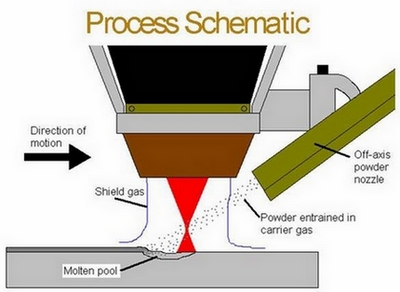 8
Significance of study
Gap of knowledge
Increasing use of alloying elements for improving aluminium surface properties
Alloying elements in binary or unary form are used
Alloying elements such as Ni, Cr, SiC, Cu, Ti, etc.
These alloying elements has shown an increase in surface properties
Still a gap in using a combination of stellite 6 (Co-Cr base alloy) reinforce material.

Main objectives
Increasing the hardness of AA1200 alloy
Evaluating the newly formed microstructure
Hardness test.
9
Research methodology
Rofin Sinar Nd:YAG laser
AA1200 plate
Stellite 6
100 x 100 x 6 mm
Co-Cr base alloy
Sandblasting
Argon gas
Nd:YAG Optical fiber
KUKA robot arm
Powder feed  tube
Laser processing head
Off-axis nozzle
Aluminium sample
10
Research methodology, cont…
Sample preparation
Ground down  SiC 320-1200 grit size
Cloths (9, 3 and 0,04 µm)

Material characterization
Hardness testing
Vicker’s hardness tester
Load 100 g
Spacing 150 µm
Dwelling time of 15 seconds.
11
Outcomes
12
Outcome, cont…
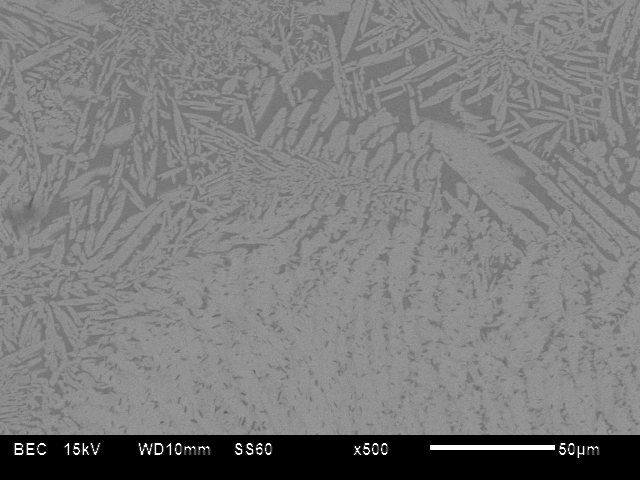 Needle-like structures
Dendrites
13
Conclusion and recommendations
Conclusion
Power of 3 kW resulted in good metallurgical bonding of the newly formed matrix with the base metal and improved hardness property.
The power of 4 kW resulted in cracks along the interface of the laser alloyed matrix, but with improved hardness property.
A speed of 1.2 m/min resulted in low hardness and a speed of 1.0 m/min resulted in high hardness.

Recommendations 
It is recommended to use a power of 3 kW for laser alloying of aluminium with stellite-6 powder to obtain an improved hardness property.
It is also recommended to use a speed of 1.0 m/min to yield high hardness property.
14
References
[1] Mabhali L A B, Pityana S L, Sacks N 2010 Laser Surface Alloying of Aluminium (AA1200) with Ni and SiC powders, Materials and Manufacturing Process, pp 1397-1403.	
[2] Popoola A P I, Pityana S, Ogunmuyiwa E 2011 Microstructure and Wear Behaviour of   Al/TiB2 Metal Matrix Composites, Southern African Institute of Mining and Metallurgy, pp 120-8.
[3] Ready J F 1997 Industrial Application of Lasers, Academic Press, pp 380-2.
[4] Narendra B D 1998 Laser in Surface Engineering, ASM Int, pp121-138.
[5] Mabhali L A B, Pityana S L, Sacks N 2010 Laser Surface Alloying of Al with Mixed Ni, Ti and SiC powders, PICALO, Shangri-La Hotel Wuhan, Peoples Republic of China, pp 1-6.
[6] Popoola A P I, Pityana S L, Popoola O M 2011 Inter. J.  Electrochem. Sci. pp 5038-51.
[7] Mabhali L A B, Pityana S L, Sacks N 2012 Laser Surface Alloying of AA1200, Mol. Cryst. and Liq. Cryst. pp 138-148.
[8] Luxon J T, Parker D E 1985 Industrial Lasers and their Applications, Prentice-Hall and Engineering. pp 248.
[9] Crafter R C, Oakley P J 1993 Laser Processing in Manufacturing, Chapman and Hall, pp 292.
15
Acknowledgements
I acknowledge the Council for Scientific and Industrial Research (CSIR) (NLC) rental pool for the laser facility.
The PISA supporting me throughout the experimental learning and then B-tech
I extend my gratitude to my supervisor Dr A.P.I. Popoola for guidance.
16
Thank you